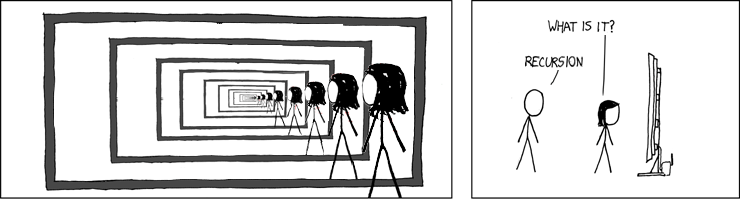 Structural Induction
CSE 311 Winter 24
Lecture 16
Announcements
Don’t forget:
You can bring a handwritten 8.5x11 piece of paper (both sides) with notes to the exam.
Review session CSE2 G20 Saturday at 1.
Day of the midterm, we’ll be here to answer questions, but have nothing prepared. 

Today’s CC is due Wednesday (since Monday isn’t a ‘real lecture’).
Induction Big Picture
So far: We used induction to prove a statement over the natural numbers.
	“Prove that P(n) holds for all natural numbers n.”

Next goal: In CS, we deal with Strings, Lists, Trees, and other recursively defined sets. Would like to prove statements over these sets.
	“Prove that P(T) holds for all trees T.”
	“Prove that P(x) holds for all strings x.”
Recursive Definition of Sets
Recursive Definitions of Sets
We’ll always list the Basis and Recursive parts of the definition.
Starting…now…we’re going to be lazy and skip writing the “exclusion” rule. It’s still part of the definition.
Recursive Definitions of Sets
[Speaker Notes: Mention what happens to all integers if you change it to 5 in S (answer: nothing. Many different possible recursive definitions)]
Recursive Definitions of Sets
Structural Induction
Structural Induction Example
Structural Induction
Structural Induction
Structural Induction
Structural Induction Template
Wait a minute! Why can we do this?
S
6
15
30
21
12
18
27
24…
Weak Induction is a special case of Structural
2
1
0
5
4
3
6
7
8…
Wait a minute! Why can we do this?
Wait a minute! Why can we do this?
Strings
Strings
Functions on Strings
Functions on Strings
A string proof
You’ll do a string-based induction proof on the concept check. We’ll do another one next week in lecture. It’s got a lot of details that are worth going through slowly.
Let’s do a different set—trees!
Trees!
More Structural Sets
Functions on Binary Trees
Binary Trees
Claim
Structural Induction on Binary Trees
Structural Induction on Binary Trees (cont.)
Structural Induction on Binary Trees (cont.)
Structural Induction on Strings